Денежная система свободного общества
Усанов Павел Валерьевич
usanovpv.ru
1
Несколько вопросов
2
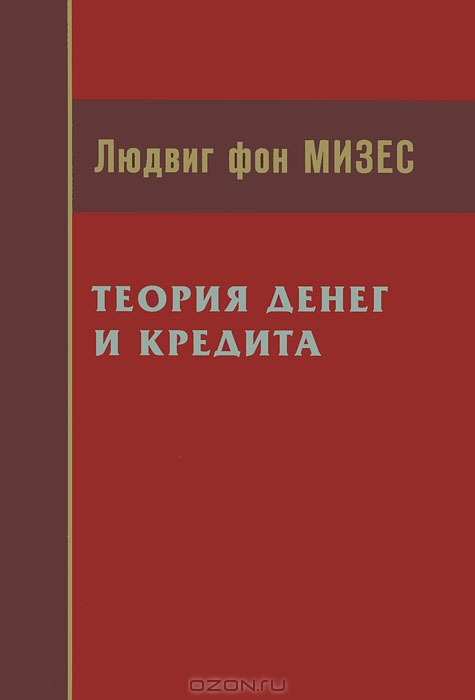 3
Основание для реформирования денежной системы
Корректная
экономическая
теория
Любовь 
к 
свободе
4
Классификация проектов 
реформирования денежной системы
Левые
Правые
Отмена денег
Сильвио Гезелль
Кейнсианцы
Монетаристы
Банковская школа (английская)
Австрийская школа (мизесианцы)
Школа фрибанкинга
5
«Золотой стандарт» 
как идеальный тип
6
Виды золотого стандарта: 

1. Золотомонетный
 2. Золотослитковый
3. Золотодевизный
7
Дж. Салерно об игнорировании теоремы регрессии
«Идеи [организации на началах свободной конкуренции выпуска частных необеспеченных денег, или концепция отделения единицы учета от средства обмена] сегодня обрели вторую жизнь под названием «неомонетаризма», в них можно безошибочно узнать безнадежные построения стародавних невежественных шарлатанов. Имей [он] хоть малейшее представление о теореме регрессии Мизеса, он без труда распознал бы несостоятельность подобных схем» (Салерно, 1994)
8
Теорема регрессии
Предельная полезность денег
Цена
Предельная полезность товара
9
Свободная денежная система
Декретные деньги
Приказ ЦБ
Приказ ЦБ
Приказ ЦБ
Предельная полезность товара
10
Этические аргументы против частичного резервирования
М. Ротбард: центральный банк не нужен, так как он создаёт лишь инфляцию, но каждый либертарианец признает право на защиту собственности вкладчика, которую должен защитить орган, не допускающий частичное резервирование, этим органом может быть центральный банк
Насилие как аргумент Уэрта де Сото: если банки не выполняют принцип 100% резервирования, их нужно заставить это делать. Этим может заняться центральный банк
11
Аргументы за частичное резервирование
Право людей на заключение любого контракта, который они посчитают необходимым
Запрет не будет работать, так как банки создадут инструменты, позволяющие обойти ограничения
Необходимо эластичное предложение денег
12
Ф. фон Хайек как автор проекта реформ
1. Фиксированные курсы (1937)
2. Резервная валюта с товарным обеспечением (1943)
3. Частные деньги (1976)
13
Все банки поддерживают 100% резерв
Банк 1
Банк 2
Банк 3
Банк 4
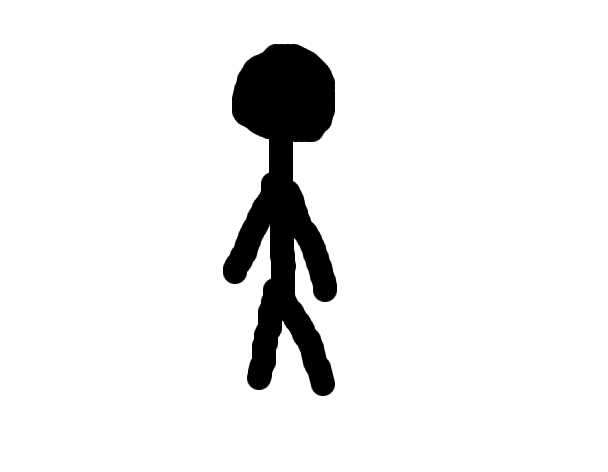 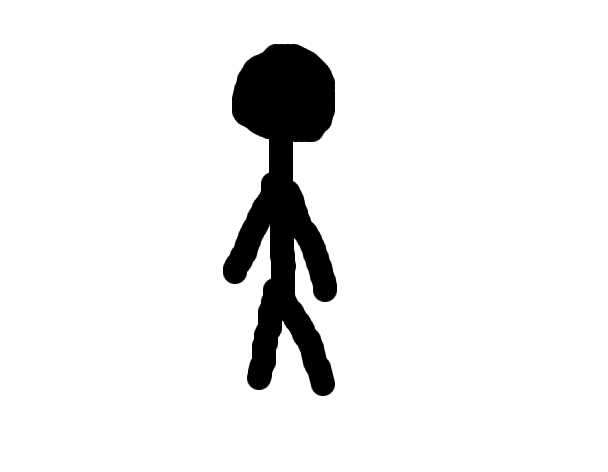 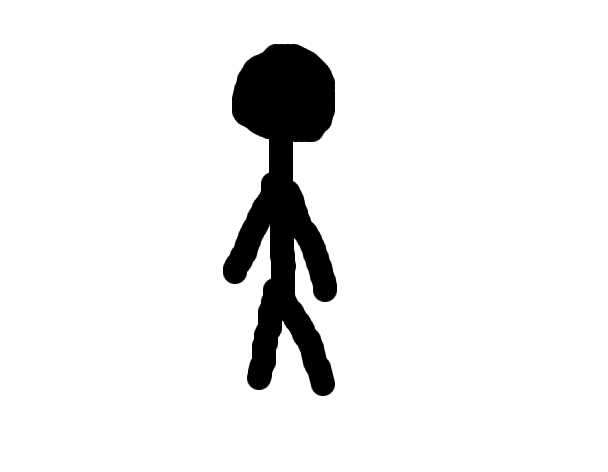 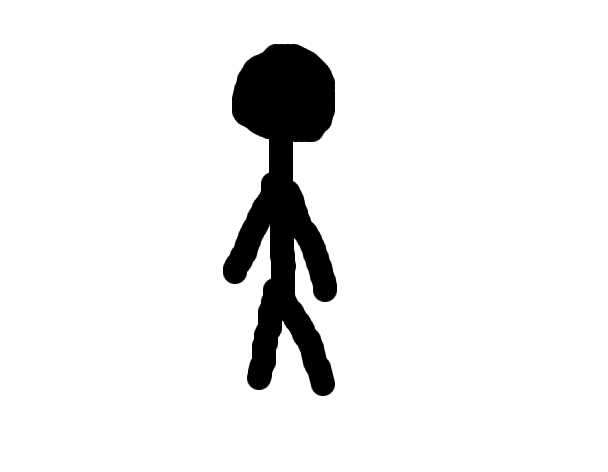 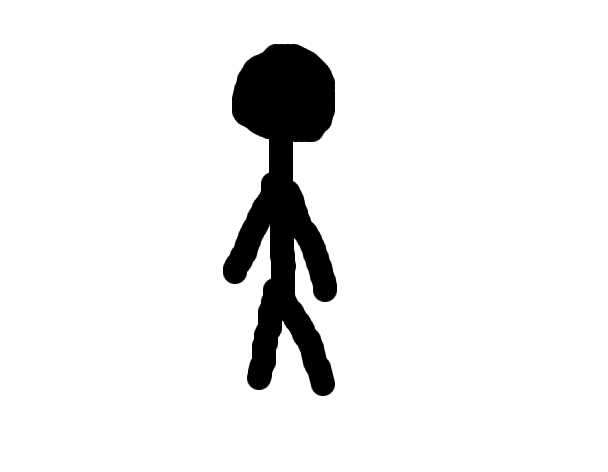 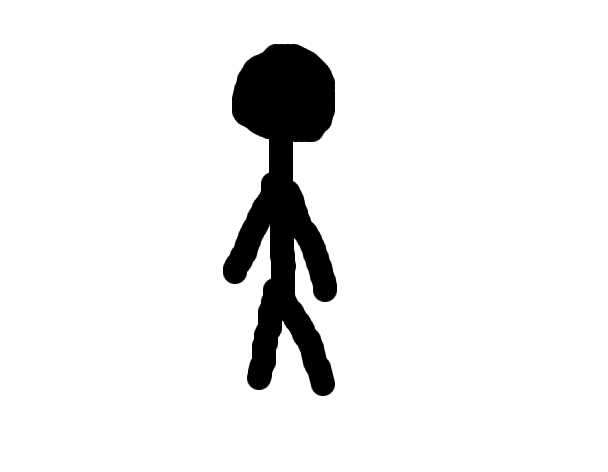 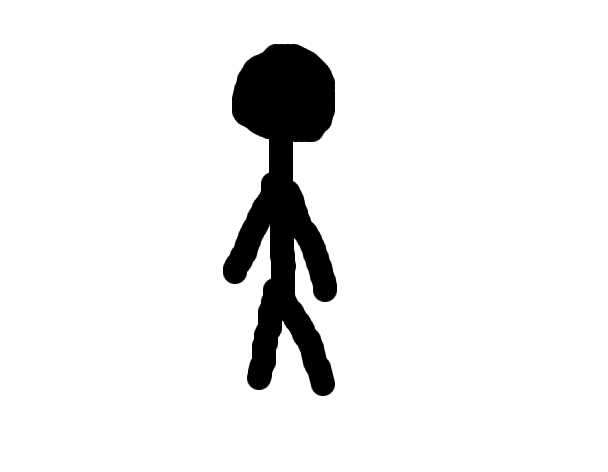 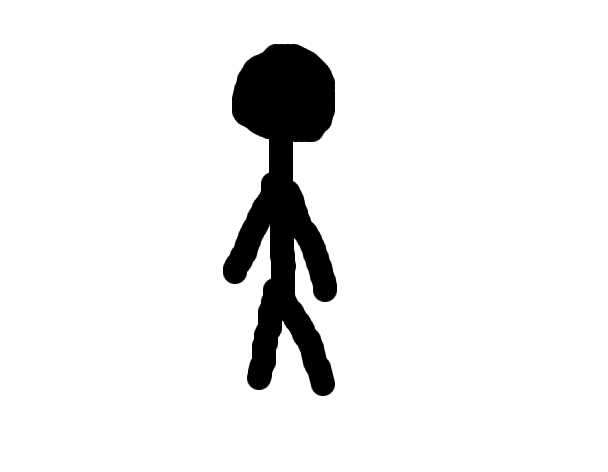 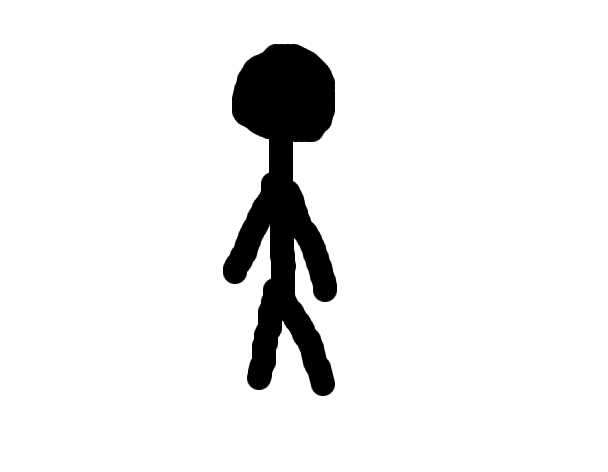 14
4 банк выпускает ФСО
Отток вкладчиков
Инфляция
Кредитная экспансия
Банк 1
Банк 2
Банк 3
Банк 4
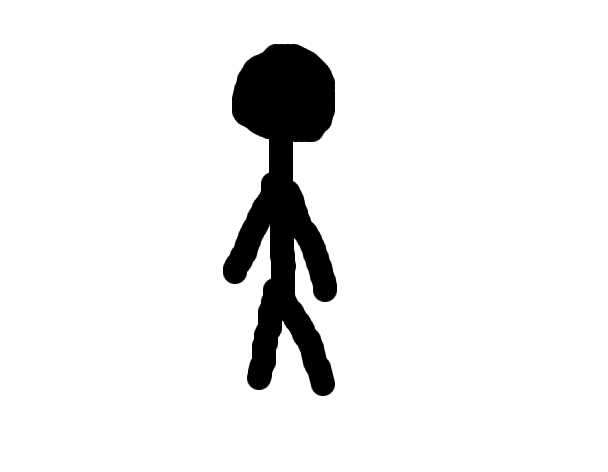 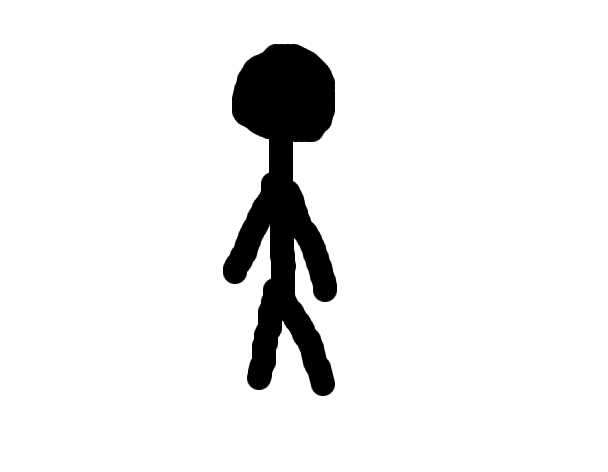 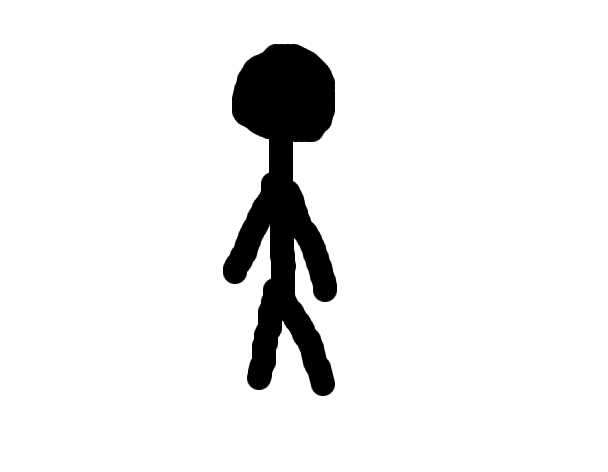 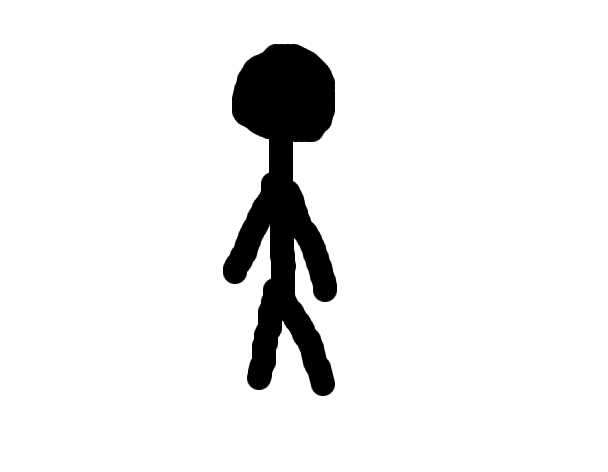 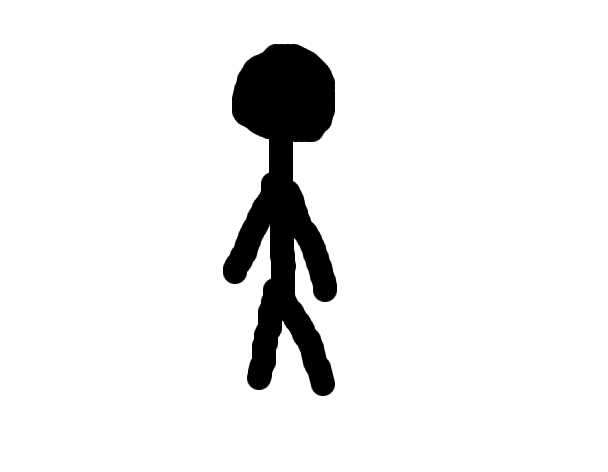 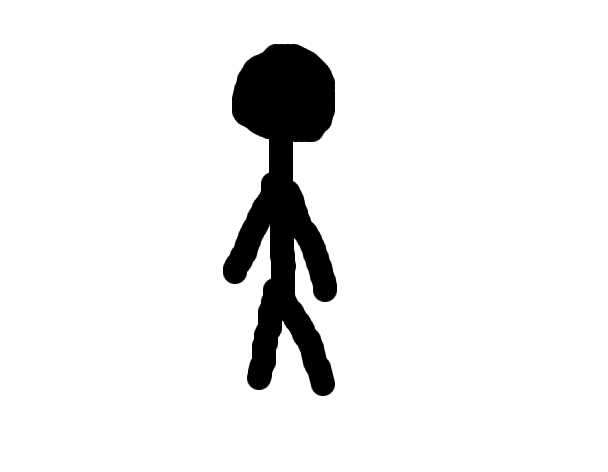 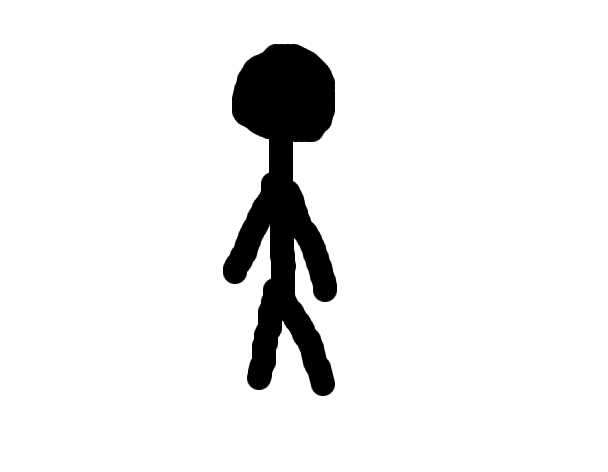 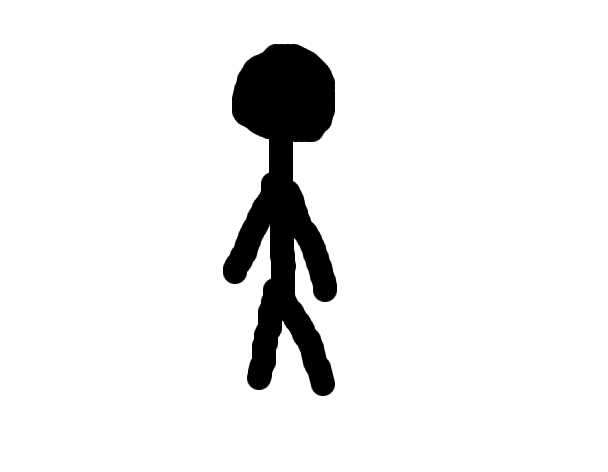 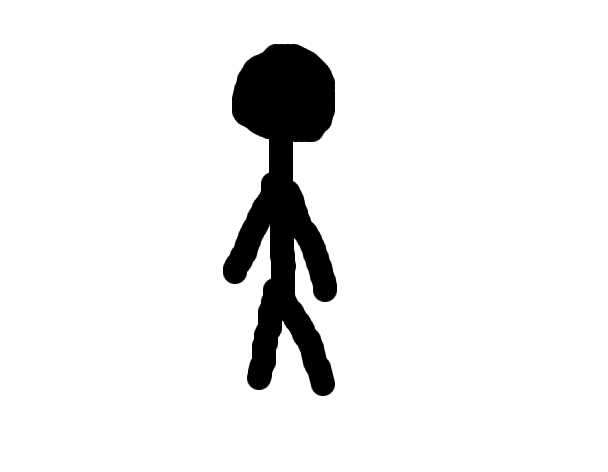 15
Эмиссия ФСО влияет на структуру производства так же, как инфляция, организуемая ЦБ
!
16
Эволюция теории денег Мизеса
17
Sound Money
Свободная банковская деятельность
+
Золотой стандарт
+
100% резервирование
18
«Циники пренебрежительно называют идею восстановления золотого стандарта утопической. Но мы вообще имеем дело лишь с двумя утопиями – с утопией рыночной экономики, не парализованной саботажем государства, с одной стороны, и утопией тоталитарного всеобъемлющего планирования – с другой. Выбор первой альтернативы влечет за собой принятие решения в пользу золотого стандарта» (Мизес, 1953)
19
Две утопии
Социалистическая
Либеральная
Декретные деньги
Золотой стандарт
20